Chapter 2
Leader Development
KELOMPOK 1

Rosi Tamara 2011011006
Mela Malidha 2011011018
Kerin Yolanda Clara 2011011020
Julia Epitia 2011011036
Al Rifqi Arifin 2011011045
Trio Arya Duta 2011011054
Table of contents
01
02
Peran Kunci Persepsi dalam Spiral Pengalaman
Model Tindakan-Observasi-Refleksi
04
Memaksimalkan Pengalaman Kepemimpinan : Belajar dari Pengalaman
03
Refleksi dan Pengembangan Kepemimpinan
05
Membangun Citra Diri Kepemimpian
1. Model Tindakan-Observasi-Refleksi
Model tindakan-observasi-refleksi menunjukkan bahwa pengembangan kepemimpinan ditingkatkan ketika pengalaman melibatkan tiga proses yang berbeda yaitu tindakan, observasi, dan refleksi.
	Pengembangan kepemimpinan melalui pengalaman mungkin lebih baik dipahami sebagai pertumbuhan yang dihasilkan dari gerakan berulang melalui ketiga fase daripada hanya dalam beberapa hal dimensi objektif seperti waktu. Cara paling produktif untuk berkembang sebagai pemimpin adalah dengan melakukan perjalanan di sepanjang spiral pengalaman.
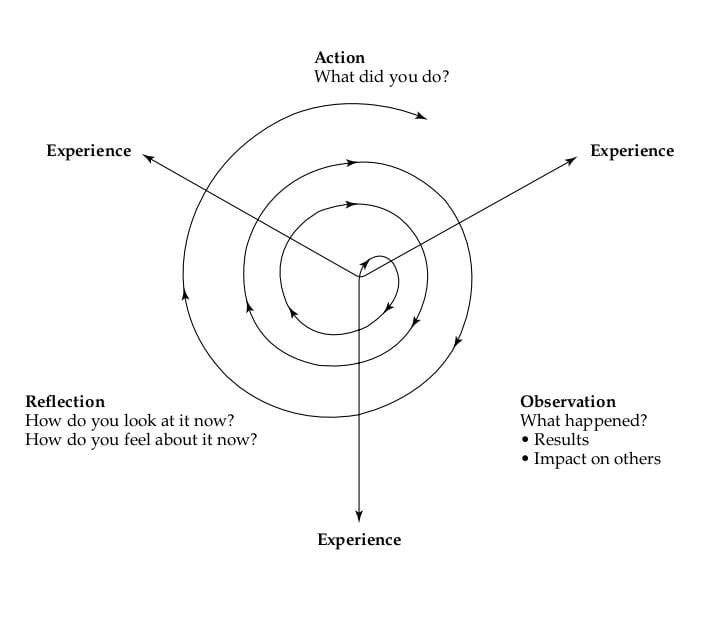 Spiral Pengalaman
2. Peran Kunci Persepsi dalam Spiral Pengalaman
Pengalaman bukan hanya soal peristiwa apa yang terjadi pada diri, namum itu juga tergantung pada bagaimana cara memandang peristiwa-peristiwa itu. Persepsi mempengaruhi ketiga fase model tindakan-observasi-refleksi dan dengan demikian memainkan peran penting dalam apa yang akan diambil seseorang dari pengembangan kepemimpinan atau dari situasi kepemimpinan apa pun.
Persepsi dan Observasi
Observasi dan persepsi sama-sama berhubungan dengan menghadiri peristiwa-peristiwa di sekitar kita. Keduanya tampaknya berlangsung secara spontan dan tanpa usaha, sehingga mudah untuk menganggapnya sebagai proses pasif.
Misalnya anggapan bahwa kita memperhatikan semua aspek situasi secara setara, padahal kita selektif dalam apa yang kita perhatikan,  selektivitas ini disebut seperangkat persepsi.
Presepsi dan Refleksi
Persepsi mempengaruhi apa yang kita perhatikan dan apa yang kita amati. Persepsi juga mempengaruhi tahap berikutnya dari spiral pengalaman yaitu refleksi, karena refleksi adalah bagaimana kita menginterpretasikan pengamatan kita. Persepsi secara inheren merupakan kegiatan interpretatif, atau pembuatan makna. Salah satu aspek penting dari ini adalah proses yang disebut atribusi. Atribusi adalah penjelasan yang kita kembangkan untuk perilaku atau tindakan yang kita lakukan. Orang lebih suka menjelaskan perilaku orang lain berdasarkan atribusi pribadi bahkan ketika faktor situasional yang jelas dapat sepenuhnya menjelaskan perilaku tersebut.
Persepsi dan Tindakan
Dalam spiral terdapat tindakan, tindakan yang kita ambil ini juga dipengaruhi oleh persepsi. Variabel dari persepsi selain dari antribusi sosial (tingkah laku seseorang), juga dari ramalan yang terpenuhi dengan sendirinya, yaitu ketika ekspetasi atau prediksi kita memainkan peran kausal dalam mewujudkan peristiwa yang kita prediksi.
3. Refleksi dan Pengembangan Kepemimpinan
Refleksi adalah salah satu hal penting dalam pengembangan kepemimpinan, karena dapat memberikan para pemimpin berbagai wawasan tentang bagaimana membingkai masalah secara berbeda, melihat situasi dari berbagai perspektif, atau lebih memahami bawahan. Namun, sebagian besar manajer menghabiskan waktu yang relatif sedikit untuk kegiatan ini. Salah satu alasan komponen refleksi sering diabaikan mungkin karena tekanan waktu di tempat kerja.
Pentingnya refleksi dalam mengembangkan kompetensi eksekutif terus menjadi elemen utama dalam memajukan pemikiran dan praktik ilmiah. Refleksi yang disengaja bahkan mungkin mendorong seseorang untuk melihat manfaat potensial dalam pengalaman yang pada awalnya dianggap tidak relevan dengan kepemimpinan dalam pengaturan organisasi.
Pembelajaran tunggal dan ganda
Sulit bagi para pemimpin untuk secara mendasar mengubah gaya kepemimpinan mereka tanpa terlibat dalam semacam refleksi. Argyris mengatakan bahwa kebanyakan orang berinteraksi dengan orang lain dan lingkungan berdasarkan sistem kepercayaan yang diarahkan untuk memanipulasi atau mengendalikan orang lain, dan untuk meminimalkan emosi diri sendiri dan perasaan negatif yang ditimbulkan dari orang lain.
sistem kepercayaan ini menghasilkan jenis pembelajaran tertentu yang disebut Argyris pembelajaran satu putaran.

Pembelajaran satu putaran menggambarkan jenis pembelajaran antara individu dan lingkungan di mana pembelajar mencari umpan balik yang relatif sedikit yang mungkin secara signifikan menghadapi ide atau tindakan mendasar mereka. 
Pembelajaran dua putaran melibatkan kesediaan untuk menghadapi pandangan sendiri dan ajakan kepada orang lain untuk melakukannya juga. Ini muncul dari apresiasi bahwa keterbukaan terhadap informasi dan berbagi kekuasaan dengan orang lain dapat mengarah pada pengenalan dan definisi masalah yang lebih baik, komunikasi yang lebih baik, dan peningkatan efektivitas pengambilan keputusan.
4. Memaksimalkan Pengalaman Kepemimpinan: Belajar dari Pengalaman
Pengembangan Pemimpin di Perguruan Tinggi
Program studi kepemimpinan harus fokus pada hasil perkembangan yang diharapkan, dengan penilaian dan evaluasi terkait untuk menentukan efektivitas program. Beberapa komponen kurikuler kunci dari program studi kepemimpinan berbasis perguruan tinggi termasuk kursus yang menguji teori dan konsep dasar dalam kepemimpinan. Selain itu, kursus dalam etika sangat penting untuk studi kepemimpinan.Dalam program studi kepemimpinan, berbagai metode pengembangan pemimpin dapat digunakan di luar pembelajaran layanan yaitu, umpan balik individual, studi kasus, dan bermain peran.
Pengembangan Pemimpin dalam Pengaturan Organisasi
Metode pengembangan pemimpin yang disediakan dalam organisasi tidak hanya untuk pengembangan pribadi individu tetapi juga (dan mungkin terutama) untuk keuntungan organisasi. Dalam meninjau bidang umum pengembangan dan pelatihan kepemimpinan, Conger menawarkan penilaian “Program kepemimpinan dapat berjalan, dan bekerja dengan baik, jika menggunakan pendekatan multi. Pelatihan yang efektif tergantung pada penggunaan gabungan dari empat metode pengajaran yang berbeda yaitu pertumbuhan pribadi, pembangunan keterampilan, umpan balik, dan kesadaran konseptual."
Metode Pengembangan Pemimpin yang Populer
Pembelajaran Tindakan
Mungkin cara terbaik untuk menghargai sifat pembelajaran tindakan adalah untuk membandingkannya dengan yang lebih tradisional (program latihan).
Pembelajaran tinddakan, di sisi lain, adalah penggunaan masalah dan tantangan kerja aktual sebagai aktivitas pengembangan itu sendiri. Filosofi dasar pembelajaran tindakan adalah bahwa, pembelajaran terbaik adalah belajar dengan melakukannya juga (learning by doing).
Perencanaan Pembangunan
Penelitian memberikan beberapa saran yang dapat diambil para pemimpin untuk mempercepat pengembangan keterampilan kepemimpinan mereka sendiri, dan kita dapat menggunakan alur pengembangan yang digambarkan pada Gambar 2.3 untuk mengkategorikannya
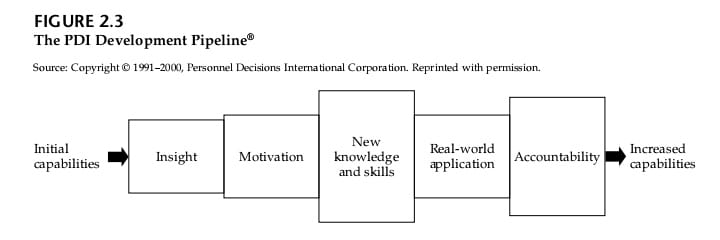 Perencanaan pembangunan lebih dari sebuah rencana, perencanaan pembangunan adalah proses. Rencana pembangunan yang baik terus direvisi ketika keterampilan baru dipelajari atau peluang baru, untuk mengembangkan keterampilan tersedia. Para pemimpin yang meluangkan waktu untuk menulis dan melaksanakan rencana pengembangan praktik terbaik biasanya melaporkan peningkatan tertinggi dalam penilaian umpan balik 360 derajat selanjutnya. Perencanaan pengembangan menyediakan metodologi bagi para pemimpin untuk meningkatkan perilaku mereka, dan banyak dari perkembangan ini dapat terjadi saat mereka melakukan aktivitas kerja sehari-hari.
Pelatihan
Pelatihan adalah “proses memlengkapi orang dengan alat, pengetahuan, dan peluang yang mereka butuhkan untuk berkembang dan menjadi lebih sukses.” Secara umum, ada dua jenis pelatihan, yaitu informal dan formal
Pelatihan informal 
Pelatihan formal terjadi setiap kali seorang pemimpin membantu pengikutnya untuk mengubah perilaku mereka.

Menurut Peterson dan Hicks, pelatihan informal terbaik umumnya terdiri dari lima langkah yaitu :
Menjalin kemitraan
Menginspirasi komitmen
Pengembangan keterampilan
Mempromosikan ketekunan
Bentuk lingkungan
2. Pelatihan formal
Program pelatihan formal bersifat 
individual, yaitu pelatihan oleh pemimpin karena tuntutan perusahaan.
Pelajaran Penting yang Dipetik dari Pelatihan Formal:
Orang yang dilatih harus mau berubah
Penilaian itu penting
Beberapa perilaku tidak dapat diubah
Prektek sangat penting
Tidak ada pengganti untuk akuntabilitas
Mentoring
Mentoring adalah hubungan pribadi di mana seorang mentor yang lebih berpengalaman (biasanya seseorang dua sampai empat tingkat lebih tinggi dalam sebuah organisasi) bertindak sebagai pemandu, panutan, dan sponsor dari anak didik yang kurang berpengalaman. Mentor memberi anak didik pengetahuan, saran, tantangan, nasihat, dan dukungan tentang peluang karir, strategi organisasi dan politik, politik kantor, dan sebagainya.
2 jenis mentoring:
Mentoring informal terjadi ketika anak didik dan mentor membangun hubungan jangka panjang berdasarkan persahabatan, minat yang sama, dan saling menghormati. Hubungan ini sering dimulai dengan anak didik yang bekerja di beberapa bagian dari organisasi mentor atau pada proyek visibilitas tinggi untuk mentor. 
Mentoring formal program terjadi ketika organisasi menugaskan pemimpin yang relatif tidak berpengalaman tetapi berpotensi tinggi ke salah satu eksekutif puncak di perusahaan.
Para pemimpin minoritas di puncak organisasi mereka sering kali memiliki dua kualitas utama :
Pertama, eksekutif minoritas yang sukses peduli dengan mendapatkan pengalaman yang tepat dan mengembangkan dasar keterampilan kepemimpinan yang tepat ketika mereka pertama kali bergabung dengan organisasi Fokus mereka lebih pada pertumbuhan pribadi di setiap tingkat kepemimpinan daripada dengan gelar dan penghargaan.
Kedua, mereka memiliki banyak mentor dan sponsor perusahaan yang memberikan bimbingan dan dukungan atas karir mereka. Mentor dan sponsor ini membantu para eksekutif untuk mengembangkan kepercayaan diri, kompetensi, dan kredibilitas
Beberapa hal untuk meningkatkan peluang menemukan seorang mentor :
Langkah pertama adalah melakukan pekerjaan seseorang saat ini dengan sangat baik. Mentor selalu mencari bakat, dan mereka tidak mungkin membawa seseorang di bawah sayap mereka yang tampak tidak termotivasi atau tidak kompeten.
Langkah kedua adalah mencari peluang untuk mendapatkan visibilitas dan membangun hubungan sosial dengan calon mentor. Bekerja pada gugus tugas utama.
5. Membangun Citra Diri Kepemimpinan
Bereksperimenlah dan ambil beberapa risiko dengan peran kepemimpinan yang  berbeda. Ini akan membantu diri untuk menghargai aspek baru dari diri sendiri serta  memperluas citra diri kepemimpinan.
Para pemimpin yang sukses adalah mereka yang memiliki “keuletan luar biasa dalam mengekstraksi sesuatu yang berharga dari pengalaman mereka dan dalam mencari pengalaman yang kaya akan peluang untuk berkembang.” Jika ingin menjadi seorang pemimpin yang lebih baik, harus mencari tantangan dan mencoba untuk mendapatkan semua yang bisa dari situasi atau peluang kepemimpinan apa pun.
Thanks!
Do you have any questions?